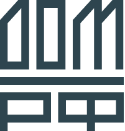 Особенности федеральных ипотечных программ
Мария Петрова
Эксперт Консультационного центра ДОМ.РФ
Консультационный центр ДОМ.РФ
ДОМ.РФ совместно с Минфином России и Банком России принимает участие в реализации Стратегии повышения финансовой грамотности в Российской Федерации до 2023 г.
В соответствии с постановлениями Правительства осуществляет информирование граждан о мерах государственной поддержки в жилищной сфере, утвержденных на федеральном и региональном уровнях
01
03
Специальные проекты
Сайт спроси.дом.рфодин из основных источников информации о жилищной сфере
18 полезных сервисов 
каталог из 336 федеральных и региональных мер поддержки граждан, расчет налоговых вычетов, бесплатные образовательные курсы для граждан
>1,2 млн чел.
уникальных посетителей портала спроси.дом.рф в месяц
>4 тыс. 
уникальных материалов на сайте
Онлайн-игра #МыСчитаем
первая в России онлайн-игра по финансовой грамотности в жилищной сфере
02
В апреле 2024 года запланирован перезапуск проекта в формате 
мини-приложения в VK
Награды проекта #МыСчитаем
Контактный центр
Победитель конкурса Хрустальная гарнитура 2023 г.
Победитель международной премии #МЫВМЕСТЕ 
Победитель премии Лучшие социальные проекты России 2023
Победитель в номинации «Онлайн-игра года» в рамках премии Investment Leaders 2023
Лекции по финансовой грамотности, прямые эфирыэксперты ДОМ.РФ на регулярной основе проводят лекции в школах, организациях при поддержке российского общества «Знание», Минфина России, Правительства Москвы, Уполномоченных по правам ребенка в России
Социальная реклама
размещалась в течение 2022-2023 гг. в г. Москве, г. Санкт-Петербурге, Республике Башкортостан, Мордовии, Белгородской области
Всероссийский ипотечный марафон 
5 эфиров, очные лекции, онлайн-тестирование на спроси.дом.рф, >19 млн просмотров в социальной сети «Вконтакте»
16￼
16￼
9 каналов коммуникации
горячая линия, форма обратной связи, чат на сайте, мессенджер, видеоконсультации
>300 тематик
государственные ипотечные программы, ИЖС, налоговые вычеты, финансовая грамотность
>50 тыс. консультаций 
в т. ч. за счет цифровизации сервисов
12 направлений ДОМ.РФ
круглосуточная поддержка
2023
13,5 тыс. чел.
участников апр. – сент. 2023 г.
>800
городов России
>10,8 тыс. чел.
определили уровень фин. грамотности
>4,4 тыс. чел.
научились формулировать цели
Льготные программы
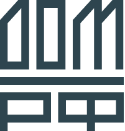 Льготные ипотечные программы
1
5
Программа выплаты 450 тысяч рублей 
на погашение ипотеки  для многодетных
Льготная ипотека до 8%
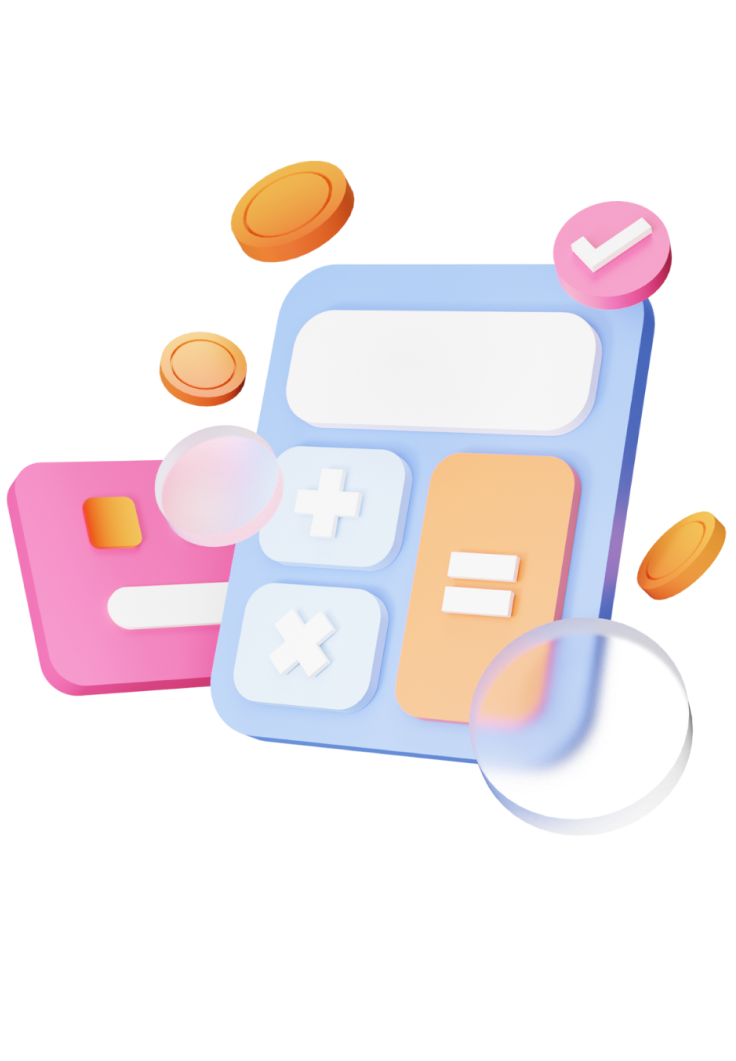 2
Семейная ипотека до 6%
3
4
ИТ-ипотека до 5%
Дальневосточная и Арктическая ипотека до 2%
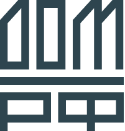 Особенности федеральных ипотечных программ
1
Действуют для определенных категорий граждан
Позволяют улучшить жилищные условия, 
приобрести жилье или построить дом
2
4
Действуют определенный срок
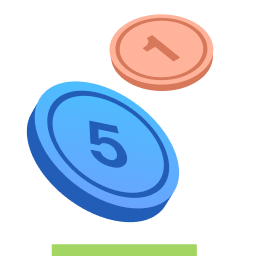 Пониженная ключевая ставка
5
3
Позволяют снизить платежную нагрузку и сэкономить
при приобретении жилья
Льготные программы
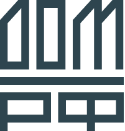 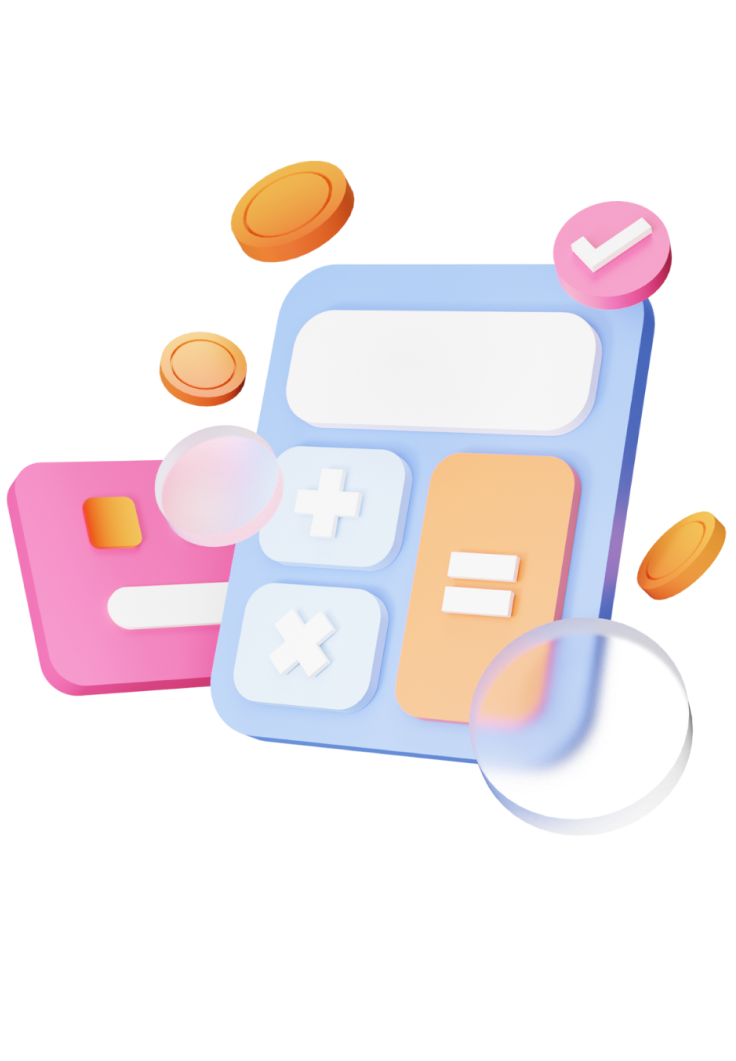 Льготная ипотека, 8%, действует до 1.07.2024
Программой может воспользоваться любой совершеннолетний гражданин России
Максимальный размер кредита 
 6 млн рублей во всех российских регионах
Минимальный размер первоначального взноса 
30% от стоимости жилья.
По программе любой гражданин может приобрести:
квартиру в строящемся доме по ДДУ;
квартиру в новостройке от застройщика
жилой дом у застройщика по договору участия в долевом строительстве;
жилой дому застройщика по договору купли-продажи;
земельный участок с дальнейшим строительством дома.

Также возможно построить дом с помощью подряда или своими силами
Льготные программы
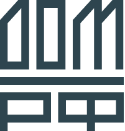 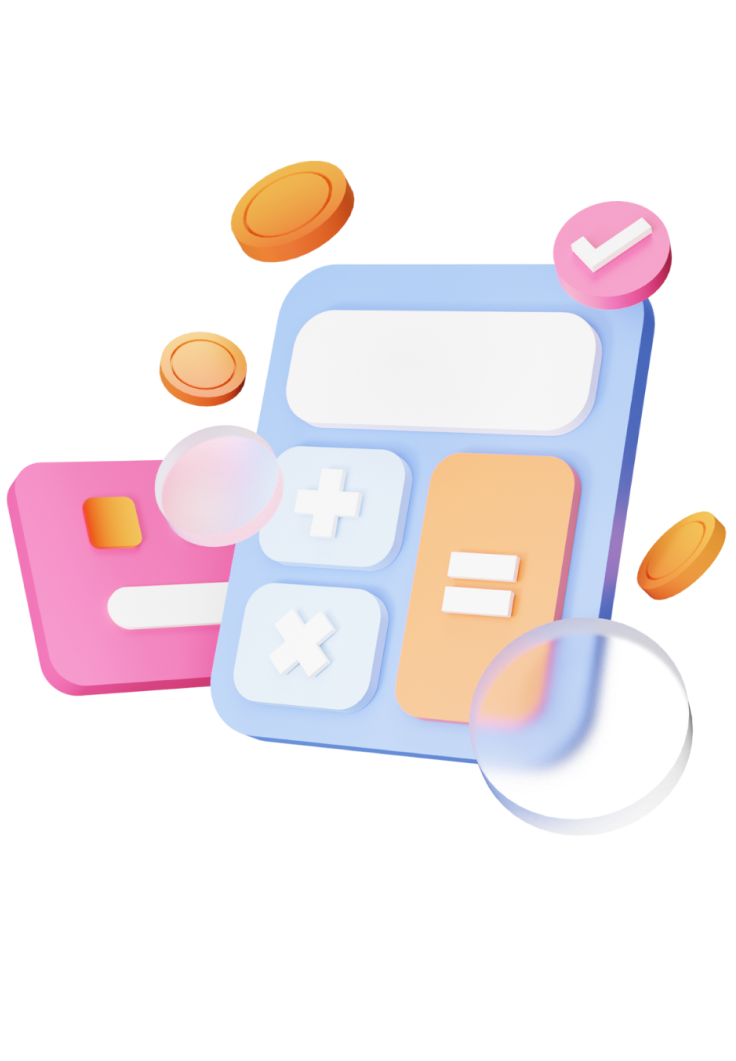 Семейная ипотека, 6%, действует до 1 июля 2024
Кто может воспользоваться:
Семьи, в которых с 1 января 2018 года по 31 декабря 2023 года родился первый ребёнок или последующие дети; 
Семьи с двумя несовершеннолетними детьми;
Семьи, в которых воспитывается ребёнок с инвалидностью, родившийся до 31 декабря 2023 года;
Максимальный размер кредита на льготных условиях:
12 млн для Москвы, МО, Санкт-Петербурге, ЛО
6 млн для остальных регионов РФ
Можно приобрести:
квартиру или дом у застройщика;
строительство дома;
земельный участок с дальнейшим строительством дома;
квартиру или дом на вторичном рынке, в том числе у физических лиц, на территории сельских населённых пунктов в Дальневосточном федеральном округе;
вторичное жилье в регионах, где нет строящихся многоквартирных домов по данным ЕИСЖС (доступно только для семей с детьми-инвалидами).
Льготные программы
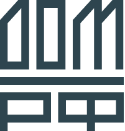 Размер кредита – 11,2 млн руб. | Срок – 30 лет
Льготные программы
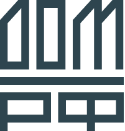 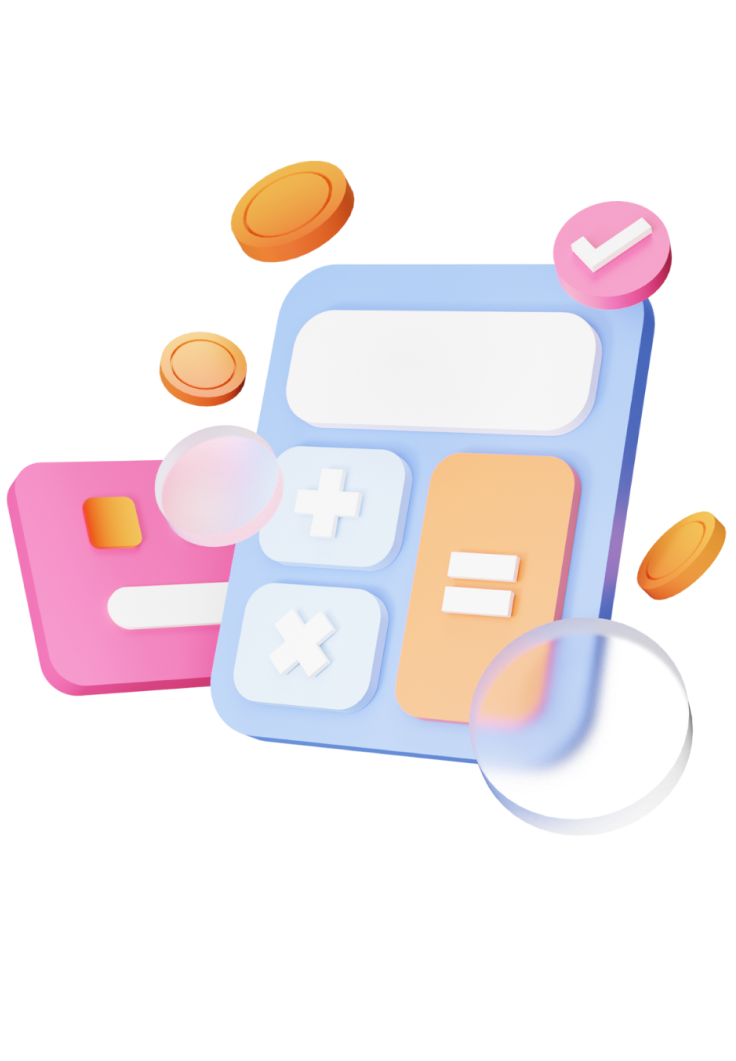 ИТ-ипотека 5%, действует до 31 декабря 2024
Кто может воспользоваться:
гражданин России в возрасте до 50 лет, трудоустроенный в компании, которая работает в сфере информационных технологий и аккредитована Минцифрой России
Обязательный стаж работы для специалистов с 36 до 50 лет – не менее 3 месяцев
Требования к уровню зарплаты для специалистов в возрасте от 36 до 50 лет:
от 150 тыс. рублей (до вычета налогов) в Москве
от 120 тыс. рублей (до вычета налогов) в городах с населением более 1 млн. человек
от 70 тыс. рублей для городов с населением менее 1 млн человек
Максимальный размер кредита на льготных условиях:
18 млн для регионов-миллионников
9 млн для остальных регионов РФ
Можно приобрести:
квартиру или дом по ДДУ;
квартиру или дом у застройщика;
строительство дома по договору подряда;
земельный участок с дальнейшим строительством дома по договору подряда;
Льготные программы
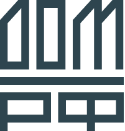 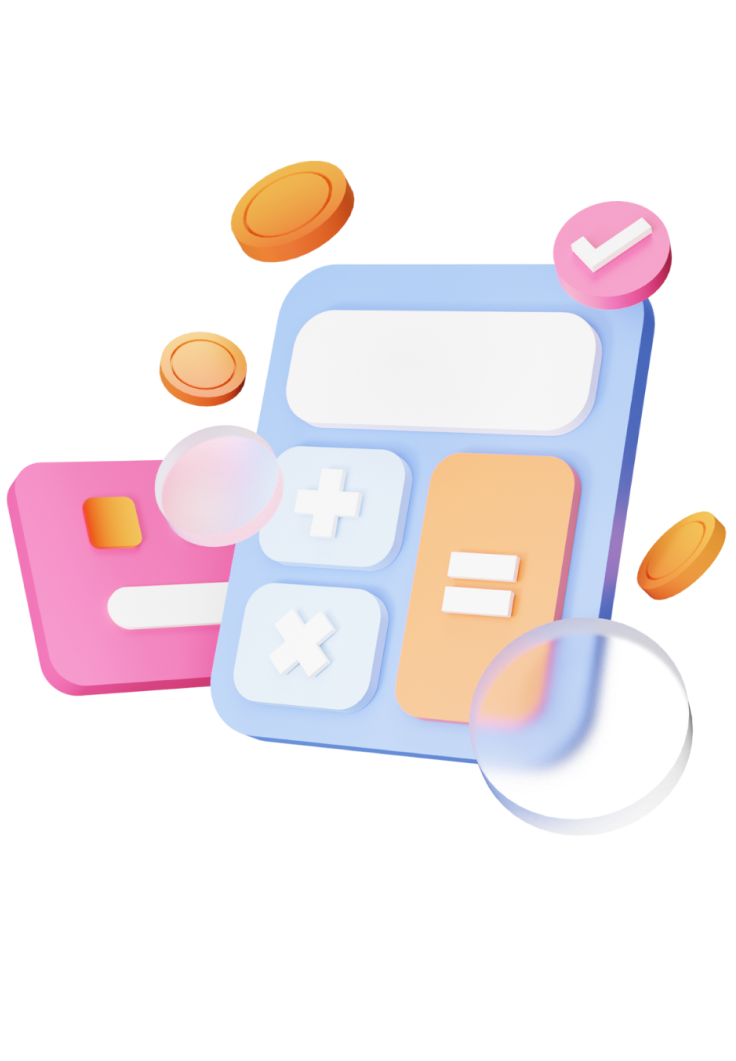 Дальневосточная и арктическая ипотека, 2%, до 31 декабря 2030 года
Кто может воспользоваться:
молодые семьи, в которых оба супруга в возрасте до 35 лет (включительно);
граждане, которым не исполнилось 36 лет с детьми в возрасте до 18 лет (включительно);
участники программы «Дальневосточный или арктический гектар»;
граждане, которые переехали в регионы ДФО в рамках региональных программ повышения мобильности трудовых ресурсов;
работники государственной или муниципальной медицинской организации на территории ДФО и арктических регионов со стажем от 5 лет в такой организации;
педагоги в государственной или муниципальной образовательной организации на территории ДФО и арктических регионов со стажем от 5 лет в такой организации;
вынужденные переселенцы с территорий Украины, ЛНР и ДНР, которые сейчас проживают в одном из регионов Дальнего Востока и Арктики;
работники предприятий ОПК на территории Дальнего Востока и Арктики.
Максимальный размер кредита:
6 млн
9 млн рублей для жилья площадью больше 60 кв. м
Первоначальный взнос:
20%
Можно приобрести:
покупка квартиры или дома в готовом или строящемся доме у застройщика;
земельный участок с дальнейшим строительством дома;
вторичное жилье в Магаданской области и Чукотском автономном округе, в моногородах из перечня Правительства РФ, на сельских территориях ДФО и Арктики;
покупка вторичного жилья на всей территории ДФО и Арктики для вынужденных переселенцев
Также возможно построить дом с помощью подряда или своими силами
Льготные программы
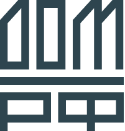 450 тысяч для многодетных, действует до 1.07.2024
Основные условия получения выплаты 450  тысяч рублей для многодетных

Выплату нельзя использовать на первоначальный взнос и получить наличнми, она предназначена только на погашение ипотеки

Заявление на выплату можно подать через Госуслуги или в офисе банка, а отследить статус рассмотрения заявления можно на портале спроси.дом.рф 

В среднем 7 дней составляет срок получения выплаты
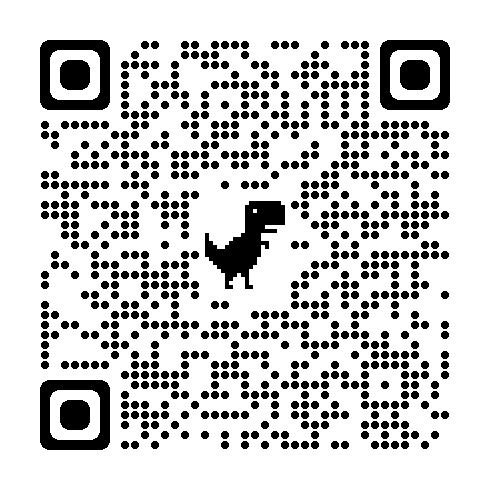 Наши эксперты подробно рассказали все условия программы на нашем портале Консультационного центра  - спроси.дом.рф
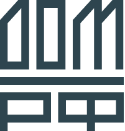 Упростите получение кредита
Проверьте кредитный рейтинг и кредитную историю
1
2
Закройте все просрочки и штрафы, если они имеются
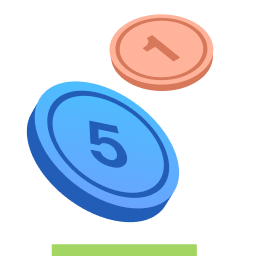 3
4
5
Оценивайте свои финансовые возможности
Увеличьте первоначальный взнос
Привлеките созаемщиков
Спасибо за внимание!
Горячая линия
Консультационного центра ДОМ.РФ
8 800 755-55-55
Портал
спроси.дом.рф
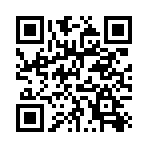